عنوان ارائه :
آشنایی با پروتکل FTP و DNS
ارائه دهندگان : سعید افکاری 
                فرشاد پروزی
زیر نظر : استاد ادریس عباس زاده
FTP
آشنائی با پروتكل
آشنائی با پروتكل FTP
امروزه از پروتكل های متعددی در شبكه های كامپيوتری استفاده می گردد كه صرفا" تعداد اندكی از آنان به منظور انتقال داده طراحی و پياده سازی شده اند . اينترنت نيز به عنوان يك شبكه گسترده از اين قاعده مستثنی نبوده و در اين رابطه از پروتكل های متعددی استفاده می شود. برای بسياری از كاربران اينترنت همه چيز محدود به وب و پروتكل مرتبط با آن يعنی HTTP است ، در صورتی كه در اين عرصه از پروتكل های متعدد ديگری نيز  استفاده می گردد. FTP  نمونه ای در اين زمينه است .
پروتكل FTP چيست ؟
تصوير اوليه اينترنت در ذهن بسياری از كاربران،  استفاده از منابع اطلاعاتی و حركت از سايتی به سايت ديگر است و شايد به همين دليل باشد كه اينترنت در طی ساليان اخير به سرعت رشد و متداول شده است . بسياری از كارشناسان اين عرصه اعتقاد دارند كه اينترنت گسترش و  عموميت خود را مديون  سرويس وب می باشد .فرض كنيد كه سرويس وب را از اينترنت حذف نمائيم . برای بسياری از ما اين سوال مطرح خواهد شد كه چه نوع استفاده ای را می توانيم از اينترنت داشته باشيم ؟ در صورت تحقق چنين شرايطی ،  يكی از عملياتی كه كاربران قادر به انجام آن خواهند بود ،  دريافت داده ، فايل های صوتی ، تصويری و ساير نمونه فايل های ديگر با استفاده از پروتكل FTP (برگرفته از File Transfer Protocol ) است.
ويژگی های پروتكل FTP
پروتكل FTP ، اولين تلاش انجام شده برای‌ ايجاد يك استاندارد به منظور مبادله فايل بر روی شبكه های مبتنی بر پروتكل TCP/IP  است كه از اوايل سال 1970 مطرح  و مشخصات استاندارد آن طی RFC 959  در اكتبر سال 1985 ارائه گرديد . 
پروتكل FTP  دارای حداكثر انعطاف لازم و در عين حال امكان پذير به منظور استفاده در شبكه های مختلف با توجه به نوع پروتكل شبكه است. 
پروتكل FTP از مدل کلاینت – سرور تبعيت می نمايد . برخلاف HTTP كه يك حاكم مطلق در عرصه مرورگرهای وب و سرور های وب است ، نمی توان ادعای مشابهی را در رابطه با پروتكل FTP  داشت و هم اينك مجموعه ای گسترده از سرويس گيرندگان و سرويس دهندگان FTP وجود دارد .
برای ارسال فايل با استفاده از پروتكل FTP به يك کلاینت FTP نياز می باشد . ويندوز دارای يك برنامه کلاینت FTP از قبل تعبيه شده می باشد ولی دارای  محدوديت های مختص به خود می باشد . در اين رابطه نرم افزارهای متعددی تاكنون طراحی و پياده سازی شده است:ulletProof FTP  ، WS FTP Professional، FTP Explorer  و  Smart FTPو  Filezilla  نمونه هائی در اين زمينه می باشند.
پروتكل FTP را می توان به عنوان يك سيستم پرس وجو نيز تلقی نمود چراكه کلاینت ها و سرورها گفتگوی لازم به منظور تائيد يكديگر و ارسال فايل را انجام می دهند. علاوه بر اين، پروتكل فوق مشخص می نمايد  كه کلاینت و سرور، داده را بر روی كانال گفتگو ارسال نمی نمايند . 
پروتكل FTP امكان استفاده از سيستم فايل را مشابه پوسته يونيكس و يا خط دستور ويندوز در اختيار كاربران قرار می دهد .
پروتكل FTP دارای امكانات حمايتی لازم برای ارسال داده با نوع های مختلف می باشد . دو فرمت  متداول،  اسكی برای متن و image برای داده های باينری است. ارسال داده با فرمت اسكی در مواردی كه ماشين سرور و ماشين کلاینت از استانداردهای متفاوتی برای متن استفاده می نمايند ، مفيد بوده و  يك کلاینت           می تواند پس از دريافت داده آن را به فرمت مورد نظر خود ترجمه و استفاده نمايد . 
برای ارسال هرنوع داده كه به ترجمه نياز نداشته باشد،می توان از ارسال باينری استفاده نمود. 
اتخاذ تصميم در رابطه با نوع ارسال فايل ها  در اختيار کلاینت است
يك اتصال پروتكل TCP/IP ( نسخه شماره چهار)  شامل دو  نقطه مجزا  می باشد كه هر نقطه از يك آدرس IP و يك شماره پورت استفاده می نمايد . برقراری ارتباط بين يك کلاینت و يك سرور منوط به وجود چهار عنصر اطلاعاتی است : آدرس سرور ،‌پورت سرور، آدرس کلاینت و پورت کلاینت. در زمان برقراری يك ارتباط ، کلاینت از يك شماره پورت استفاده می نمايد . اين شماره پورت می تواند متناسب با نوع عملكرد برنامه کلاینت به صورت اختياری و يا اجباری باشد . مثلا"  برخی برنامه های کلاینت  به منظور ارتباط با سرور، نيازمند استفاده از يك شماره پورت خاص می باشند ( نظير برنامه های کلاینت وب و يا مرورگرهای وب كه از پورت
شماره 80 به منظور ارتباط با سرور وب استفاده می نمايد) . در مواردی كه الزامی در خصوص شماره پورت وجود ندارد از يك شماره پورت موقتی استفاده می گردد . اين نوع پورت ها موقتی بوده و توسط IP stack ماشين مربوطه به متقاضيان نسبت داده شده و پس از خاتمه ارتباط ، پورت آزاد می گردد . با توجه به اين كه اكثر IP Stacks بلافاصله از پورت موقت آزاد شده استفاده نخواهند كرد،در صورتی كه کلاینت مجددا" درخواست  برقراری يك ارتباط را نمايد ، يك شماره پورت موقتی ديگر به وی تخصيص داده می شود .
پروتكل FTP منحصرا" از پروتكل TCP استفاده می نمايد. پروتكل FTP نيز از برخی جهات شرايط خاص خود را دارد و برای انجام وظايف محوله از دو پورت استفاده می نمايد . اين پروتكل معمولا" از پورت شماره 20 برای ارسال داده و از پورت 21 برای گوش دادن به فرامين استفاده می نمايد .
 توجه داشته باشيد كه برای ارسال داده همواره از پورت 20 استفاده نمی گردد و ممكن است در برخی موارد از پورت های ديگر استفاده شود .
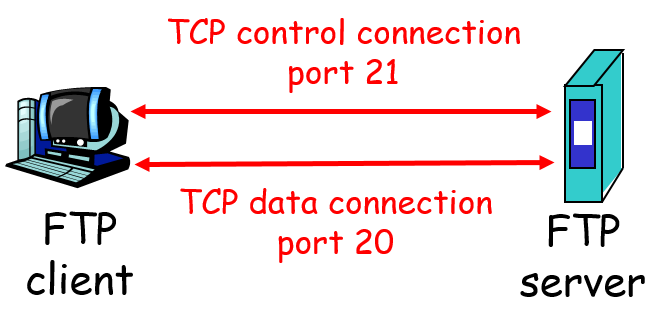 اكثر سرورهای FTP  از روش خاصی برای رمزنگاری اطلاعات استفاده نمی نمايند و در زمان  login  کلاینت به سرور ، اطلاعات مربوط به نام و  رمز عبور كاربر به صورت متن معمولی در شبكه ارسال می گردد . افرادی كه دارای يك Packet sniffer  بين کلاینت و سرور می باشند ، می توانند به سادگی اقدام به سرقت نام و رمز عبور نمايند . علاوه بر سرقت رمزهای عبور ، مهاجمان می توانند تمامی مكالمات بر روی اتصالات FTP را شنود و محتويات داده های ارسالی را مشاهده نمايند . پيشنهادات متعددی به منظور ايمن سازی سرورFTP مطرح می گردد ولی تا زمانی كه رمزنگاری و امكانات حفاظتی در سطح لايه پروتكل IP اعمال نگردد ( مثلا" رمزنگاری توسط  IPsecs  ) ،‌ نمی بايست از FTP استفاده گردد خصوصا" اگر بر روی شبكه اطلاعات مهم و حياتی ارسال و يا دريافت می گردد .
همانند بسياری از پروتكل های لايه Application ، پروتكل FTP دارای كدهای وضعيت خطاء مختص به خود می باشد ( همانند HTTP ) كه اطلاعات لازم در خصوص وضعيت ارتباط ايجاد شده و يا درخواستی را ارائه می نمايد . زمانی كه يك درخواست ( GET , PUT   ) برای سرورFTP ارسال می گردد ، سرور پاسخ خود را به صورت يك رشته اعلام می نمايد . اولين خط اين رشته معمولا" شامل نام سرور و نسخه نرم افزار FTP است .در ادامه می توان  دستورات GET و يا PUT را برای سرور ارسال نمود . سرور با ارائه يك پيام وضعيت به درخواست کلاینت ها پاسخ می دهد . كدهای وضعيت برگردانده شده را می توان در پنج گروه متفاوت تقسيم نمود :
كدهای 1xx : پاسخ اوليه كدهای 2xx : درخواست بدون خطاء‌ اجراء گرديد . كدهای 3xx : به اطلاعات بشتری نياز است . كدهای 4xx : يك خطاء موقت ايجاد شده است . كدهای 5xx : يك خطاء دائمی ايجاد شده است .
متداولترين كدهای وضعيت FTP به همراه مفهوم هريك در جدول زير نشان داده شده است :
پروتكل FTP به منظور ارائه خدمات خود از دو حالت متفاوت استفاده می نمايد: 

Active Mode و Passive Mode .  
مهمترين تفاوت بين روش های فوق جايگاه سرور و يا کلاینت  در ايجاد و خاتمه يك ارتباط است . همانگونه كه در بخش اول اشاره گرديد ، يك اتصال پروتكل TCP/IP ( نسخه شماره چهار)  شامل دو  نقطه مجزا می باشد كه هر نقطه از يك آدرس IP و يك شماره پورت استفاده می نمايد . برقراری ارتباط بين يك کلاینت و يك سرور منوط به وجود چهار عنصر اطلاعاتی است : آدرس سرور،‌پورت سرور، آدرس کلاینت و پورت کلاینت .
Active Mode Active Mode ، روش سنتی ارتباط بين يك کلاینت FTP و يك سرور می باشد كه عملكرد آن بر اساس فرآيند زير است : 
کلاینت  يك ارتباط با پورت 21 سرور  FTP برقرار می نمايد . پورت 21 ، پورتی است كه سرور  به آن گوش فرا می دهد تا از صدور فرامين آگاه و آنان را به ترتيب پاسخ دهد . کلاینت برای برقراری ارتباط با سرور از يك پورت تصادفی و موقتی ( بزرگتر از 1024 ) استفاده می نمايد( پورت x ). 
کلاینت شماره پورت لازم برای ارتباط سرور با خود را  از طريق صدور دستور PORT N+1 به وی اطلاع می دهد ( پورت x+1 ) 
سرور يك ارتباط را از طريق پورت 20  خود با پورت مشخص شده کلاینت         ( پورت x+1 ) برقرار می نمايد .
در فرآيند فوق ، ارتباط  توسط  کلاینت آغاز  و پاسخ به آن توسط سرور و از طريق پورت x+1 كه توسط کلاینت مشخص شده است ،  انجام می شود . در صورتی كه کلاینت از سيستم ها و دستگاه های امنيتی خاصی نظير فايروال استفاده كرده باشد ، می بايست تمهيدات لازم به منظور ارتباط كامپيوترهای ميزبان راه دور به کلاینت را پيش بينی کرده تا آنان بتوانند به هر پورت بالاتر از 1024 کلاینت دستيابی داشته باشند . بدين منظور لازم است كه پورت های اشاره شده بر روی ماشين کلاینت open باشند . اين موضوع می‌ تواند تهديدات و چالش های امنيتی متعددی را برای کلاینت ها به دنبال داشته باشد .
Passive Mode
در Passive Mode ، كه به آن " مديريت و يا اداره کلاینت هایFTP" نيز گفته می شود از فرآيند زير استفاده می گردد : 
کلاینت دو پورت را فعال می نمايد ( پورت x و x+1 ) 
ارتباط اوليه از طريق پورت x کلاینت با پورت 21  سرور  آغاز می گردد . 
سرور يك پورت را فعال ( Y ) و به کلاینت شماره پورت را اعلام می نمايد . 
در ادامه کلاینت يك اتصال از طريق پورت x+1 با پورت y سرور برقرار می نمايد .
در فرآيند فوق کلاینت دارای نقش محوری است و فايروال موجود بر روی کلاینت می تواند درخواست های دريافتی غيرمجاز به پورت های بالاتر از 1024 را به منظور افزايش امنيت بلاك نمايند .  در صورتی كه بر روی كامپيوترهای سرور نيز فايروال نصب شده باشد ، می بايست پيكربندی لازم به منظور استفاده از پورت های بالاتر از 1024 بر روی آن آنجام و آنان open گردند . باز نمودن پورت های فوق بر روی سرور می تواند چالش های امنيتی خاصی را برای سرور به دنبال داشته باشد .
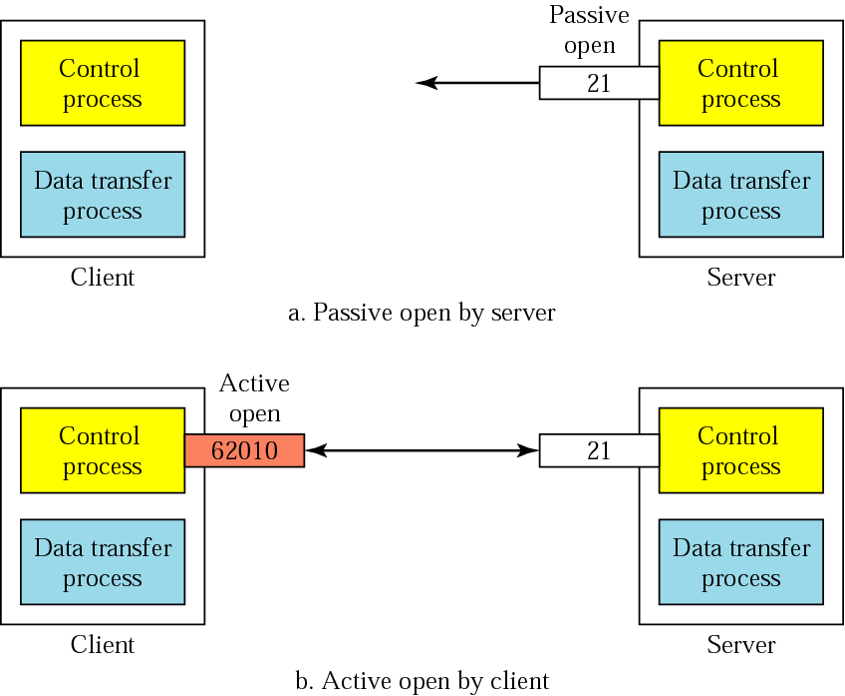 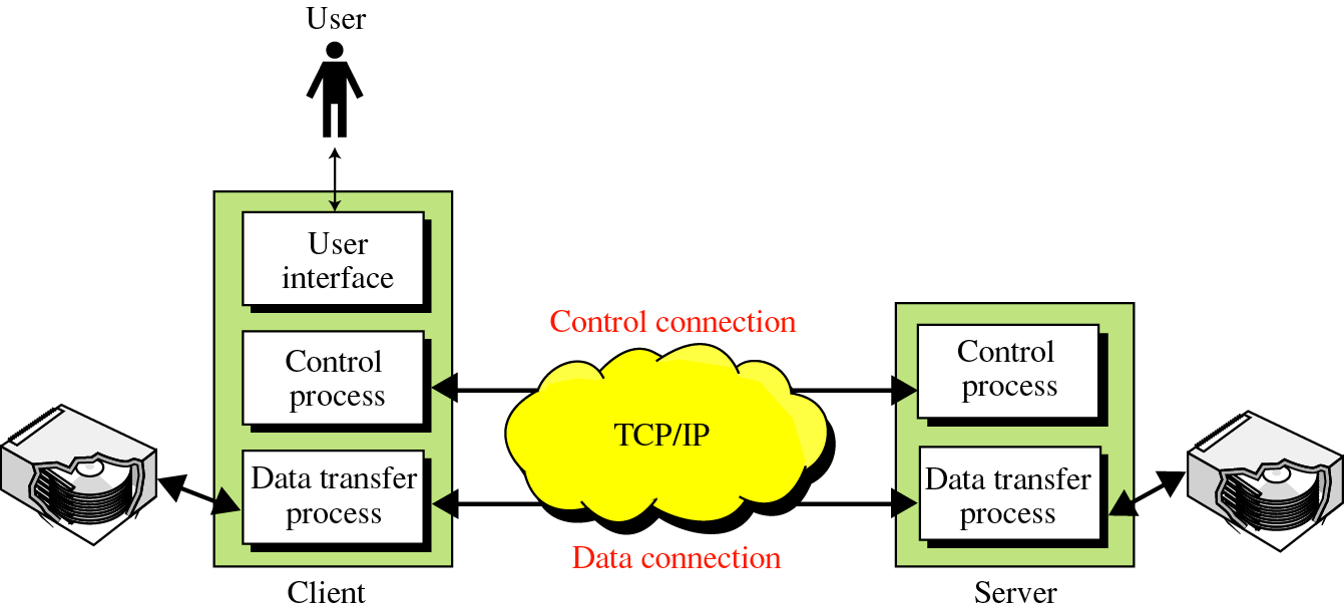 محیط نرم افزار Filezilla جهت ارسال و دریافت فایل توسط پروتکل FTP
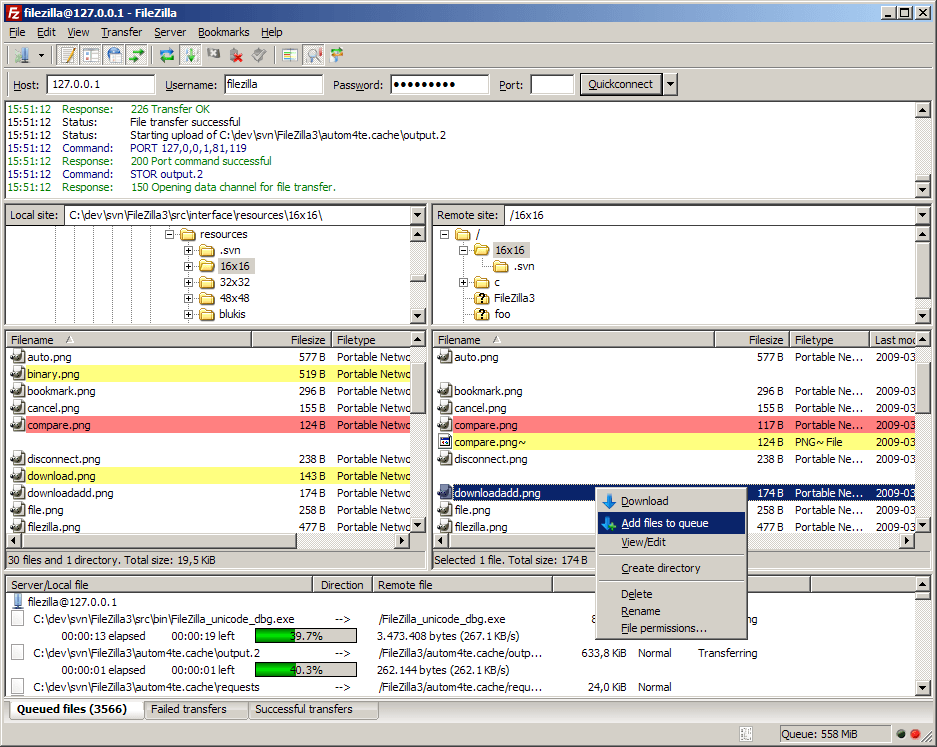 DNS
آشنائی با
DNS چیست ؟
از کلمات Domain Name System اقتباس و  یک پروتکل شناخته شده در عرصه شبکه های کامپیوتری خصوصا” اینترنت است . از پروتکل فوق به منظور ترجمه  اسامی کامپیوترهای میزبان و Domain به آدرس های IP استفاده می گردد.
سیستم نامگذاری حوزه ( DNS)
سیستم نامگذاری حوزه ( DNS) سیستمی است که طبق اصول ان کامپیوتر ها توانایی برقراری ارتباط با یکدیگر و انجام فعالیتهایی از قبیل تبادل نامه های الکترونیکی و یا نمایش صفحات وب را خواهند داشت. وقتی کاربری در اینترنت قصد برقراری ارتباط با مکان خاصی را داشته باشد فرضا بازدید از یک وب سایت ادرس اینترنتی ان را تایپ می کند مثل www.metahouse.com
به عنوان مثال DNS متن کاملآ انگلیسی www.metahouse.com را به اعدادی تبدیل می کند که کامپیوتر های متصل به اینترنت بتوانند ان را درک کنند مانند: 123.21.43.121 برای انکه این کار به خوبی انجام شود اینترنت به چندین حوزه اصلی سازماندهی شده است. منظور از حوزه های اصلی همان حروف انتهایی یک ادرس هستند مانند com. در ادرس فوق. تعدادی از حوزه های متداول عبارتند از : : com.  )تجاری: edu./ ( )اموزشی) : gov./ (دولتی) : mil./ (نظامی) : net./ (مراکز خدمات اینترنت و شبکه(و org. (سازمان).
به دلیل افزایش تصاعدی تعداد سایت های اینترنت سیستم نامگذاری حوزه در حال گسترش است و حداقل 7 حوزه دیگر نیز مانند: web. (برای وب) به ان افزوده شده است. در خارج از امریکا برای مشخص کردن حوزه ها فقط از 2 حرف استفاده میشود مانند : au. برای استرلیا یا ir. برای ایران. 
حوزه ها به صورت سلسه مراتبی سازماندهی می شوند در نتیجه حوزه های فرعی بسیاری به عنوان زیر مجموعه های حوزه های اصلی وجود دارند.
به عنوان مثال برای انکه به چگونگی عملکرد DNS و حوزه ها پی ببرید به ادرس اینترنتی مربوط به سازمان فضایی امریکا (nasa) : یعنی spacelink.msfc.nasa.gov توجه کنید حوزه اصلی gov. است که نشان دهنده دولتی بودن سایت است. زیر حوزه مربوطه NASA. نشان دهنده حوزه NASA (سازمان ملی هوانوردی و فضانوردی امریکا) است و در زیر ان msfc. (مرکز هوانوردی مارشال) یکی از چندین شبکه کامپیوتری NASA قرار دارد. نهایتآ spacelink نشان دهنده کامپیوتری در NASA است که طرح spacelink را اجرا میکند. ادرس IP عددی مربوط به spacelink طی سالها تغییر کرده اما ادرس اینترنت ان ثابت باقی مانده است.
سیستم DNS این گونه تغییرات را (مانند انچه بدان اشاره کردیم) ثبت میکند بدین ترتیب حتی زمانی که ادرس IP تغییر کند در صورتی که ادرس اینترنتی مورد استفاده قرار گیرد نامه های الکترونیکی همیشه به ادرس صحیح ارسال خواهند شد. کامپیوتر هایی موسوم به سرورهای نام (Name Server) مسئول ردیابی چنین تغییراتی و ترجمه انها به ادرس IP و ادرس حوزه و بالعکس هستند. همچنین سرورهای نام برای اطمینان از ارسال نامه های الکترونیکی مورد نظر به ادرس صحیح با DNS همکاری میکنند. بعلاوه زمانی که ادرس وب (URL) را تایپ میکنید این سرورها تضمین می کنند که به مکان صحیح ارجاع داده شوید و در خاتمه انها مسئول مسیر یابی صحیح تمامی پیامها و ترافیک در اینترنت هستند.
اینترنت نمی تواند ادرس های اینترنتی حرفی- عددی مانند pgralla@ziff-devis.com را تجزیه و تحلیل کند در نتیجه سرورهای نام ان ادرس را به ادرس IP عددی مناسب مانند 163.52.128.72 تبدیل کند. سرورهای نام حاوی جدول هایی هستند که ادرس های اینترنتی حرفی- عددی را به ادرسهای IP عددی مطابقت میدهند.
Reverse DNS چیست ؟
در واقع عمل تبدیل یک IP به نام دامنه را عمل Reverse DNS میگویند ؛ این عمل دقیقا بر عکس کار DNS است ، همانگونه که همه میدانیم در عمل DNS ما نام دامنه را وارد کرده و با استفاده از این سرویس به شماره IP آن دسترسی پیدا میکنیم ، اما در Reverse DNS دقیقا کار بر عکس است . مثلا : سیستمی با IP 192.2.4.86 برابر میشود با www.exmaple.com و البته شاید چندین نام را به ما باز گرداند که در اکثر مواقع اینگونه است .
کاربرد :
کاملا واضح است اما ، این عمل بیشتر هنگامی مورد استفاده واقع میشود که ما بخواهیم ببینیم روی یک Host چند سایت وجود دارد و نام آن ها چیست ، و اطلاعاتی از این قبیل را بدست بیاوریم .
تاریخچه :DNS
DNS ، زمانی که اینترنت تا به این اندازه گسترش پیدا نکرده بود و صرفا” در حد و اندازه یک شبکه کوچک بود ، استفاده می گردید . در آن زمان ، اسامی کامپیوترهای میزبان به صورت دستی در فایلی با نام HOSTS درج می گردید . فایل فوق بر روی یک سرویس دهنده مرکزی قرار می گرفت . هر سایت و یا کامپیوتر که نیازمند ترجمه اسامی کامپیوترهای میزبان بود ، می بایست از فایل فوق استفاده می نمود . همزمان با گسترش اینترنت و افزایش تعداد کامپیوترهای میزبان ، حجم فایل فوق نیز افزایش و  امکان استفاده از آن با مشکل مواجه گردید ( افزایش ترافیک شبکه). با توجه به مسائل فوق ، در سال ۱۹۸۴ تکنولوژی DNS معرفی گردید .
اتصال دامین به سرور
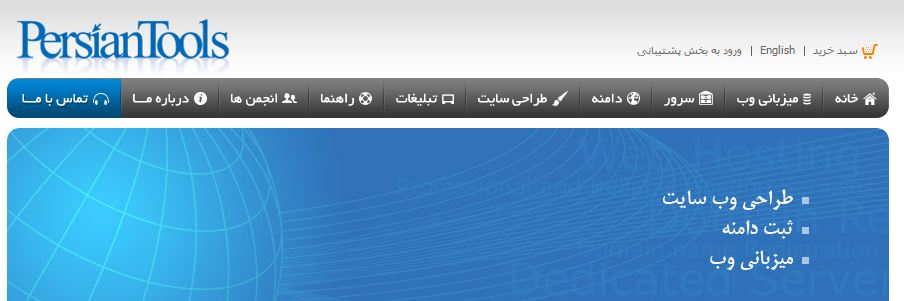 Name Server 1: NS19.persiantools.com
Name Server 2: NS20.persiantools.com
اتصال دامین به سرور
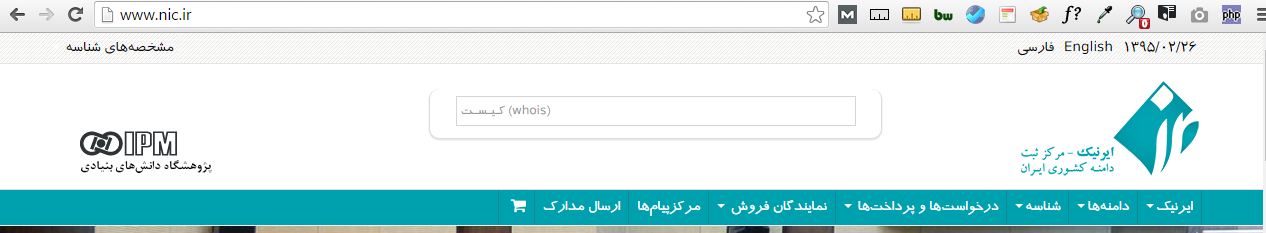 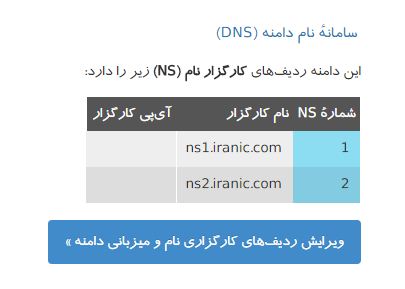 اتصال دامین به سرور
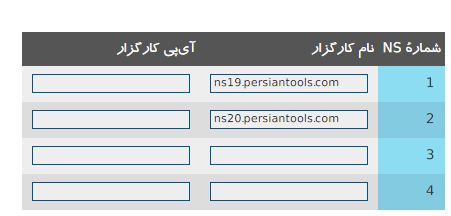 با  تشكر  از  استاد ادریس عباس زاده.
پايان